الثاني الثانوي
الصف/ المرحلة
الثالث
الفصل الدراسي
كــــيــــــمـــيـــاء 2-3
المـــــــــــــــــــــــــــــــــــــــــادة
تصنيف تفاعلات المواد العضوية 
-توقع نواتج التفاعلات العضوية
موضوع الدرس
مــاجـد الــحـكـــمي
اسم المعلم
توقع نواتج التفاعلات العضوية
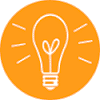 سنتعلم اليوم كيف:
1- تصنف تفاعلات المركبات العضوية إلى أحد الأنواع الخمسة الآتية :
الاستبدال – الإضافة – الحذف – الأكسدة – الإختزال – التكاثف.
2- تَتَوَقّع نتائج المركبات العضوية.
2
توقع نواتج التفاعلات العضوية
التهيئة
كيف يتم تحويل الألكان إلى ألكين ؟


كيف يتم تحضير أغلب المركبات العضوية ؟
3
توقع نواتج التفاعلات العضوية
توقع نواتج التفاعلات العضوية
يمكن استعمال المعادلات العامة التي تمثل تفاعلات المواد العضوية
( الاستبدال – الحذف – والإضافة – والأكسدة والاختزال و التكاثف ).
4
توقع نواتج التفاعلات العضوية
مثال :
توقع تفاعل الحذف لتفاعل 1- بيوتانول
R-CH2-CH2-OH  →  R-CH=CH2  +  H2O
5
توقع نواتج التفاعلات العضوية
مثال :
تفاعلات الإضافة بين الألكينات وهاليدات الألكيل هي كما يأتي:
R-CH=CH-R’+ HX  → R-CHX-CH2-R’
6
توقع نواتج التفاعلات العضوية
ما أثر إضافة كل من على البنتين الحلقي ، وسمّ المركبات الناتجة؟
تدريب
H2
بنتان حلقي
Cl
HCl
كلورو بنتان حلقي
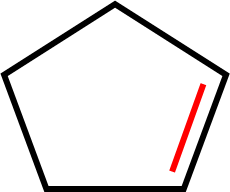 Cl
Cl2
2،1-ثنائي كلورو بنتان حلقي
بنتين حلقي
Cl
OH
OH
بنتانول حلقي
7
توقع نواتج التفاعلات العضوية
من الإيثاين كيف يمكن تحضير ايثانوات الميثيل؟
تدريب
الحل
H2
H2
OH
Cl2
CH2=CH2
CH3CH2Cl
CH3-CH3
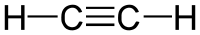 CH3CH2OH
[O]
[O]
CH3OH
CH3CHO
CH3COOH
CH3COOCH3
8
توقع نواتج التفاعلات العضوية
ناتج أكسدة الكحول الأولي هو :
تدريب
ألدهيد
كيتون
إستر
CO2
9
توقع نواتج التفاعلات العضوية
تدريب
صنف كلًا من التفاعلات العضوية الآتية إلى : استبدال , أو إضافة , أو أكسدة واختزال أو حذف أو تكثف .
A- 2- بيوتين + هيدروجين           بيوتان
تفاعل الإضافة
B- 2- بروبانول           بروبين + ماء
تفاعل الحذف
10
توقع نواتج التفاعلات العضوية
تدريب
اكتب اسم التفاعل العضوي اللازم لإجراء التغييرات الآتية :
ألكين              ألكان
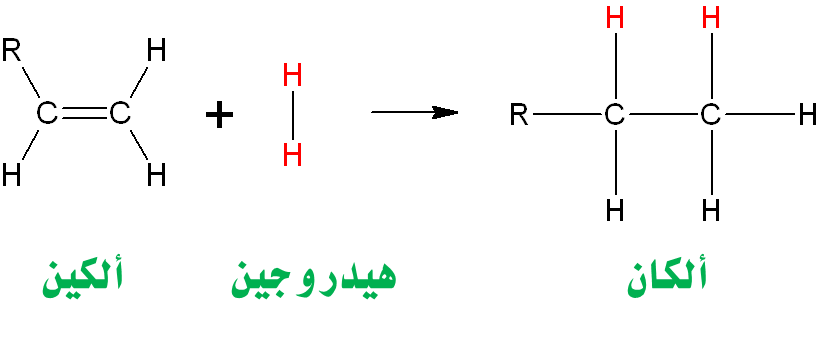 ألكين
هيدروجين
ألكان
تفاعل الإضافة
11
توقع نواتج التفاعلات العضوية
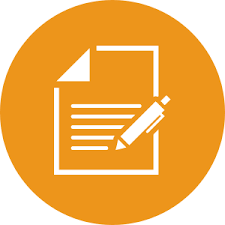 تعلمنا اليوم:
تصنيف تفاعلات المواد العضوية
الحذف
الأكسدة والاختزال
الاستبدال
التكاثف
الإضافة
12